Шедевры классицизма 
в архитектуре России
Характерные  черты  архитектуры  классицизма
Ориентация  на  лучшие  достижения античной  культуры – греческую  ордерную  систему, строгую  симметрию,  чёткую  соразмерность  частей  и  их  подчиненность  общему  замыслу.
Господство  простых  и  ясных  форм.
Спокойная  гармония  пропорций.
Предпочтение  прямым  линиям.
Ненавязчивый  декор,  повторяющий  очертания  предмета.
Простота  и  благородство  отделки.
Практичность  и  целесообразность.
Василий  Иванович  Баженов(1737-1799 гг.)
Васи́лий Ива́нович Баже́нов— русский архитектор, художник, теоретик архитектуры и педагог, представитель классицизма, зачинатель русской псевдоготики, масон. Член Российской академии с 1784 года.

Основные черты творчества:
Знание традиций западноевропейской архитектуры
Безошибочное чувство пропорциональности
Ювелирная тонкость отделки деталей, умение органично связывать здание с окружающей природой
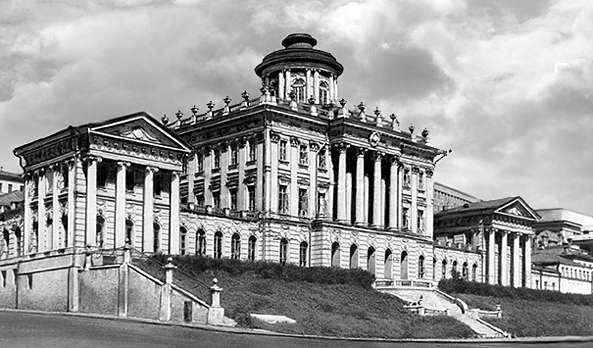 Пашков  дом.  1784 – 1788 гг.  Москва.
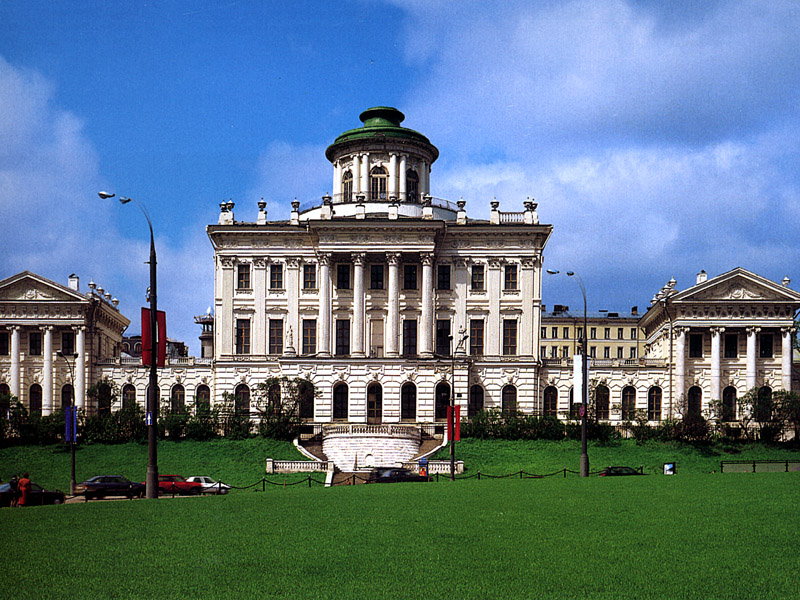 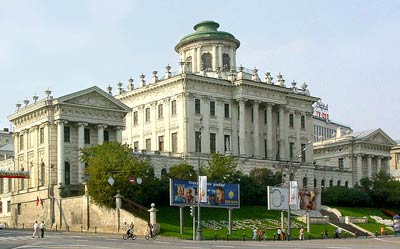 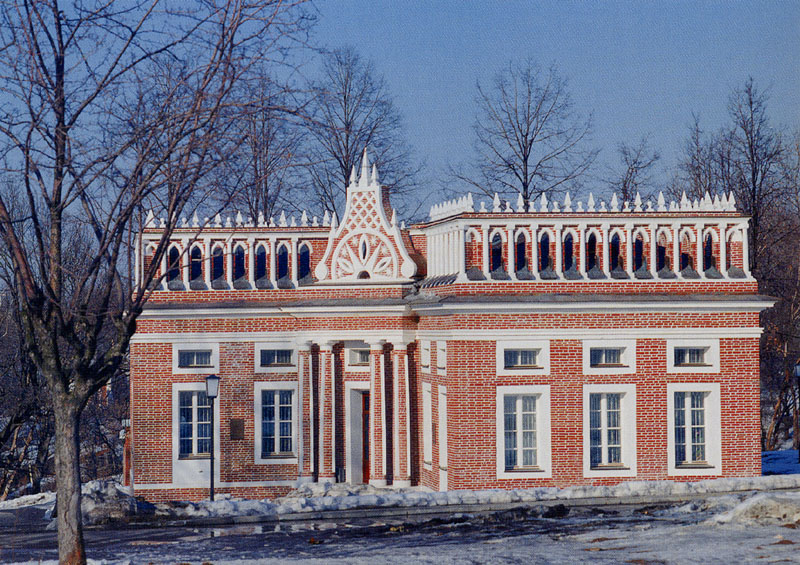 Дворцовый ансамбль в Царицыно 1775–1785 гг. Москва
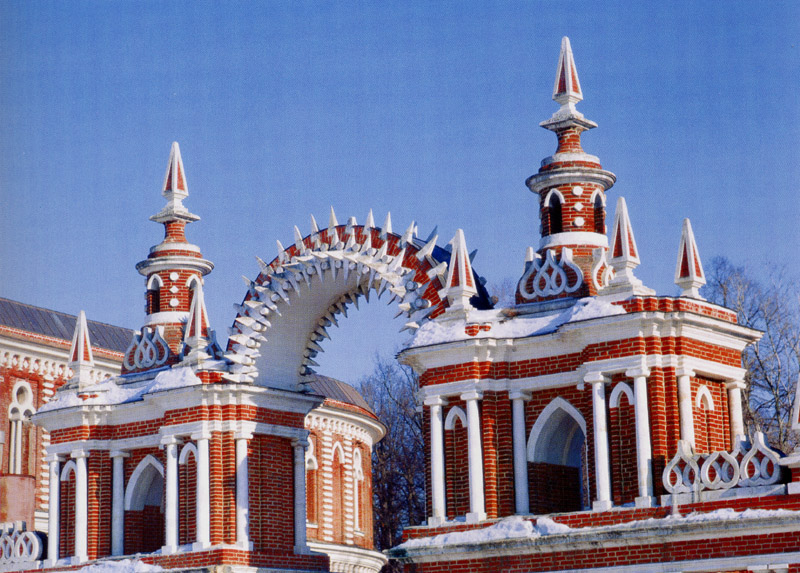 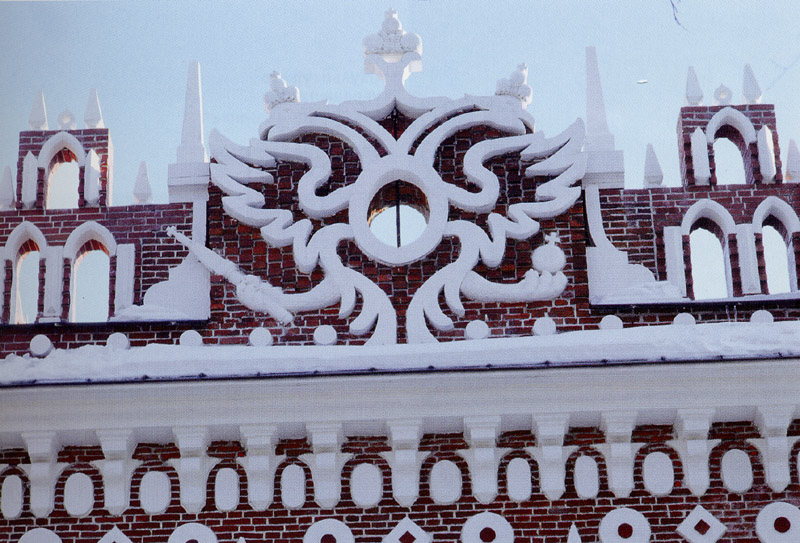 Матвей  Фёдорович  Казаков (1738 – 1812 гг.)
Матве́й Фёдорович Казако́в — русский архитектор, который в годы правления Екатерины II перестроил центр Москвы в палладианском стиле. Один из основоположников русской псевдоготики. Разработчик проектов типовой застройки.
Здание Сената в московском Кремле (1776—1787)
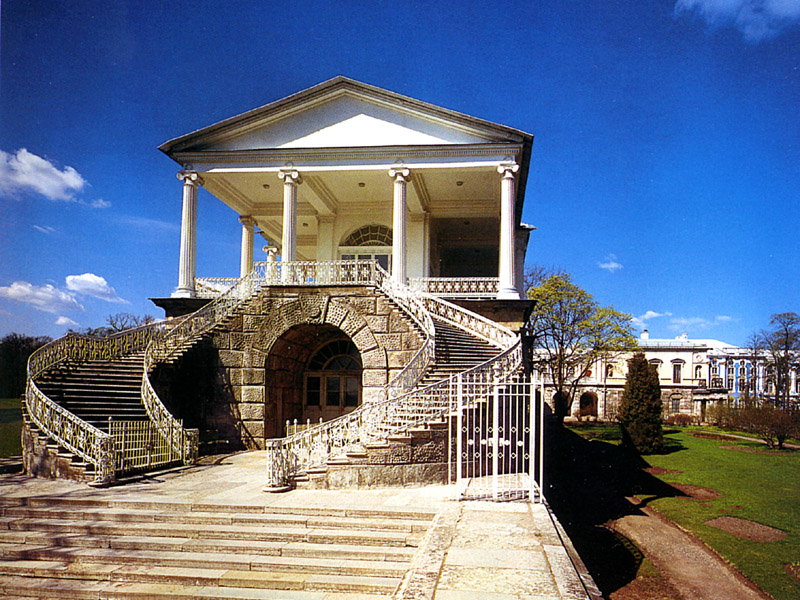 Камеронова аллея
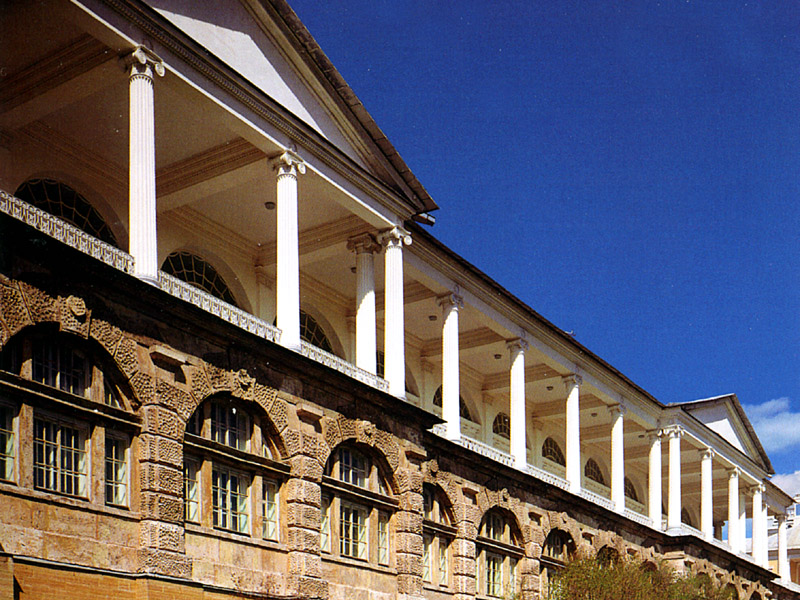 Царское село
Карл  Иванович  Росси(1775—1849)
Карл Ива́нович Ро́сси (итал. Carlo di Giovanni Rossi)— российский архитектор итальянского происхождения, автор многих зданий и архитектурных ансамблей в Санкт-Петербурге и его окрестностях.
Александринский  театр 1828 – 1832 гг.  Санкт-Петербург
Михайловский дворец, Санкт-Петербург
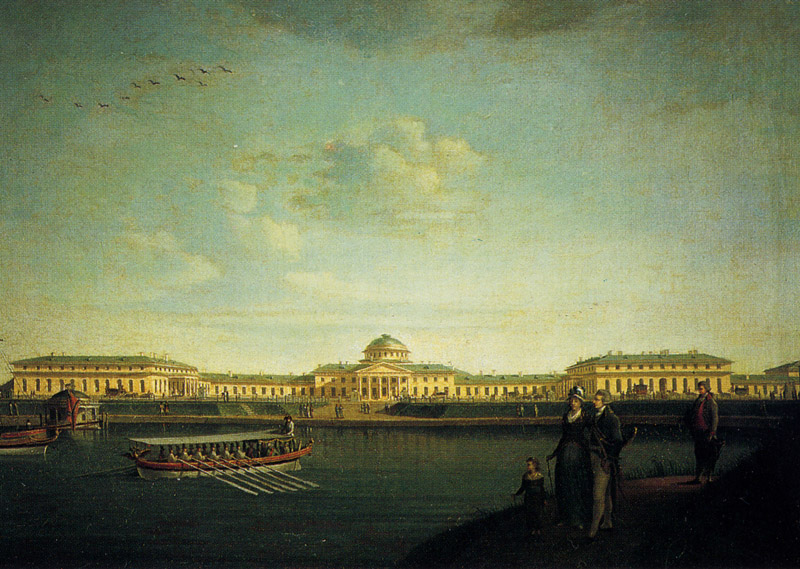 Таврический дворец, Старов И. Е.
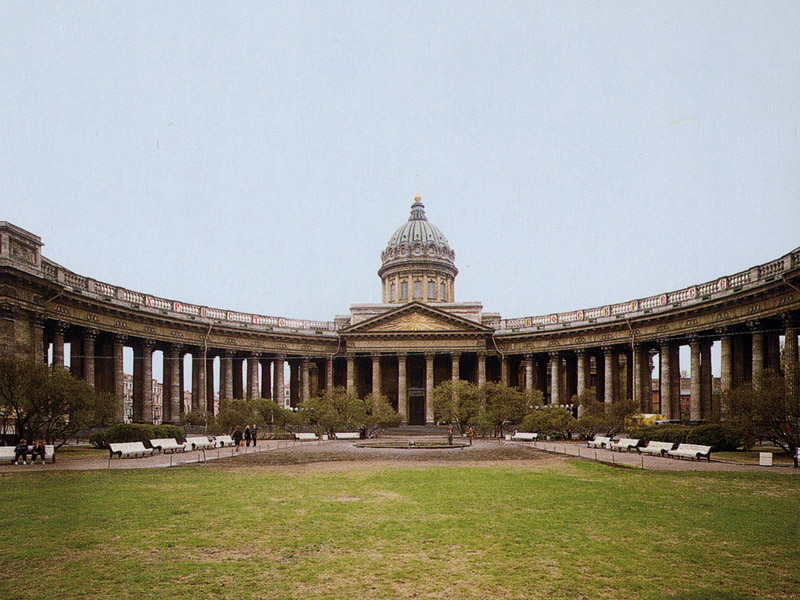 Казанский собор, Воронихин А.Н.
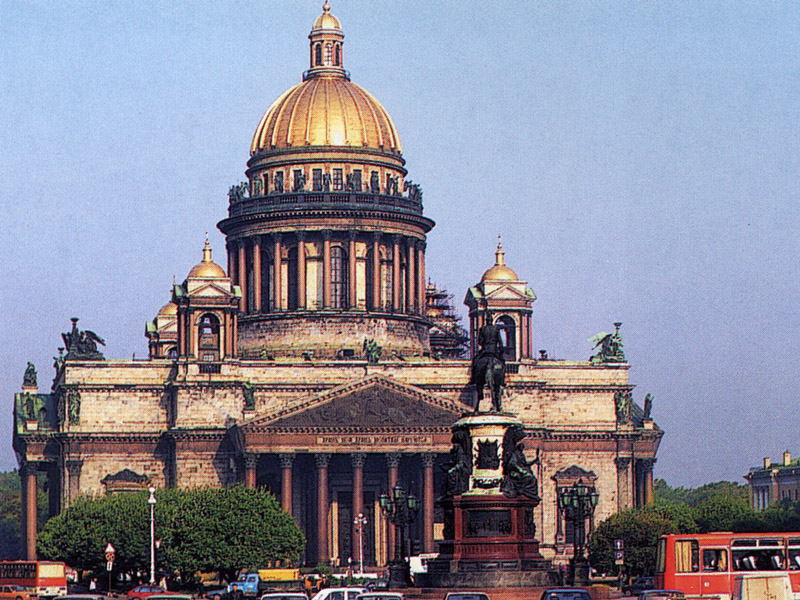 Исаакиевский собор, О. Монферран